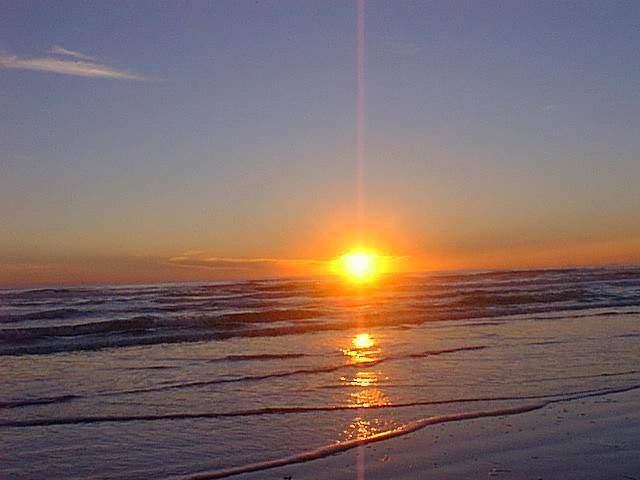 Psychotropic Medications side effects
دکتر نورالله یادگاری
روانپزشک
اسفند۱۴۰۰
Medications that mostly use in psychiatry
گروه های دارویی شایع مورد استفاده در درمان اختلالات روانی:
               Antipsychotics                                                                  
FGA
Low potency
High Potency
SGA
Antidepressants and Anti-anxiety
SSRI
TCA
MAOI
SNRI
OTHER
Medications that mostly use in psychiatry
Mood Stabilizers
Lithium
VPA
CBZ
LTG
Sedative Hypnotics
Benzodiazepines
Non-Benzodiazepine
Stimulants and Cognitive Enhancer 
ECT  And rTMS.
داروهای ضد افسردگی و اضطرابی
داروهای SSRI ,SNRI:

1-Fluoxetin:کپسول 10و20میلی گرمی وشربت20میلی در5سی سی(دوز درمانی10تا40)
2-sertraline:قرص 50و100میلی گرمی(دوز درمانی50تا 150)
3-Citalopram:قرص 20و40 میلی گرمی وقطره 40 میلی گرمی(دوز درمانی20تا60)
4-Fluvoxamine:قرص 50 و100میلی گرم(دوز درمانی 100 تا 300میلی گرم)
5-Paroxetine
6-Venlafaxine:قرص وکپسول 37/5و75میلی گرم(دوز درمانی 150 تا375)
7-Duloxetin:قرص 20و30میلی گرم(دوز درمانی60تا120میلیگرم)
8-Escitalopram(قرص 10میلی گرمی)
-9میلناسیپران ،دس ونلافاکسین،ویلازودون،ورتیوکستین
داروهای ضد افسردگی و اضطرابی
عوارض داروهای SSRI ,SNRI:
گوارشی:تهوع،اسهال،یبوست،نفخ ودردشکمی،خونریزی گوارشی
اختلال جنسی:
تنفسی:رینیت وسینوزیت
اتونومیک وCNS:خشکی دهان ،تعریق،سبکی سر،بلانت شدن هیجانات،فراموشی،خمیازه،
اختلال خواب
افزایش وزن ودیابت
عوارض قلبی
هیپوناترمی
سندروم ترک
داروهای ضد افسردگی و اضطرابی
عوارض شایع واولیه SSRI

سبکی سر؛بی خوابی و خواب آلودگی،افزایش اضطراب،تهوع واسهال
این عوارض معمولا با ادامه مصرف برطرف می شوند.
تعریق و خمیازه ونفخ شکم

یک عارضه مهم وشایع  اختلال جنسی است که معمولا به آن تحمل ایجاد نمی شود
و وابسته به دوز است.
راه های کمتر کردن عوارض جنسی
عوارض ناشایع ونادر:
سندروم سرتونین،سندروم نورولپتیک بدخیم،هیپوناترمی،آگرانولوسیتوز،استیوپورز.....
ANTIPSYCHOTICS
Typical(first Generation):
کلرپرومازین،تیوریدازین،پرفنازین،تری فلوپرازین، تیوتکسین ،فلوپنتیکسول ،فلوفنازین،هالوپریدول وپیموزاید 

:Atypical(second Generation)
 کلوزاپین،ریسپریدون،اولانزاپین،کوییتیاپین،آریپیپرازول
(زیپراسیدون،ایلوپریدون،آسناپین،لورازیدون،کاریپرازین وبرکسی پیپرازول)
ANTIPSYCHOTICS
Mechanism of action

Blocks receptors for dopamine, acetylcholine, histamine and norepinephrine

Current theory suggests dopamine2 (D2) receptors suppresses psychotic symptoms

All typical antipsychotics block D2 receptors
TYPICAL ANTIPSYCHOTICS
عوارض دارویی:
۱-اختلالات حرکتی ناشی از دارو:پارکینسونیسم ،دیستونی حاد،آکاتژیا،سندروم نورولپتیک حاد،ترمور وضعیتی،تاردیودیسکینزی،میوکلونوس شبانه ،سندروم پای بی قرارو سندروم های هیپرترمیک
۲-عوارض قلبی-عروقی:
کاهش قدرت عضلانی قلب،افزایش مدت فعالیت دهلیزی بطنی و تغییرات EKGمثل طولانی شدن QTوPRوافت قطعه STوتخت شدن موجT به خصوص در داروهای Low Potent مثل تیوریدازین و کلرپرومازین ،خطر مرگ ناگهانی،هیپوتانسیون ارتواستاتیک(ناشی ازبلوک آدرنرزیک)
۳-عوارض گوارشی:بیشتر ناشی از اثرات آنتی کلینرژیک(خشکی دهان،یبوست و به میزان خیلی کمتر تهوع و استفراغ )
TYPICAL ANTIPSYCHOTICS
ادامه عوارض دارویی:
۴-کبد:افزایش گذرا در آنزیمهای کبدی و به ندرت یرقان کلستاتیک یا انسدادی(کلرپرومازین)

۵-خون:افت موقت و گذرای لوکوسیتها و به ندرت آگرانولوسیتوز و ترومبوسیتوپنی و پان سیتوپنی

۶-سیستم کلیوی:احتباس ادراری
۶-پوستی و چشمی:تاری دید و میدریاز و بثورات پوستی ماکولوپاپولر و فتوسنسیویتی
۷-تاثیر در حاملگی و شیر دهی و تنظیم دمای بدن وآستانه تشنج
۷
Atypical Antipsychotic
عوارض:

سندروم متابولیک
چاقی

و عوارضی مثل داروهای نسل اول(تیپیک)
Medication-induced movement disorders                      and other adverse effects of medication
-1پارکینسونیسم ناشی از نورولپتیک(Drug-induced parkinsonism)
-2سندروم نورولپتیک بدخیم(Nuroleptic malignant syndrome)
-3دیستونی ناشی از دارو(Drug induced dystonia)
-4آکاتژیای حاد ناشی از دارو(Drug-induced acute akathisia)   
-5دیسکینزی تاخیری(Tardive dyskinesia)
-6ترمور وضعیتی ناشی از دارو(Drug-induced postural tremor)
-7اختلالات حرکتی دیگر مثل: تاردیو دیستونیا،تاردیوآکاتژیا،میوکلونوس شبانه،سندروم پای بی قرار....)
با تشکر فراوان از توجه شما